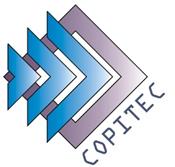 Prioridades y demandas futuras en materia de espectro
Facultad de Ingeniería de la Universidad de Palermo - Internet Society Capítulo Argentina (ISOC)
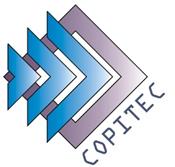 Administración de un nuevo Espectro Radioeléctrico
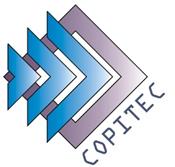 Espectro tradicional 

Usos frecuentes y bandas de frecuencias según RRCC (UIT) y CABFRA (Argentina)

Servicio Fijo y Móvil terrestre 
Celular (2G,3G,4G) ‹ 2.500 MHZ
Radioenlaces (Analógicos y digitales) hasta 30 GHz
Radiodifusión – Televisión analógica y digital, radio AM y FM Bandas de LF, VHF, UHF ≤ 800 MHz
Satélites
Geoestacionarios  Bandas  L,C, X, Ku ‹ 24 GHz
No Geoestacionarios Bandas L,X ‹ 8 GHz
Internet : No Licenciado, diversas bandas ‹ 6 GHz
Servicios móvil marítimo y aeronáutico: varias bandas ‹ 30 GHz
Radioastronomía: Bandas múltiples 
Aplicaciones industriales científicas y medicas: Bandas múltiples
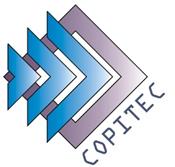 El nuevo Espectro – CMR19

Menos:

Radiodifusión: Radio AM, FM, TV
Satélites Geoestacionarios SFS SRS- Tradicionales – Banda C
Radioenlaces – Analógicos en bandas debajo de 10 GHz

Mas necesidad de espectro para:

Móvil 5G, Open RAN – 3,5 – 10 -24-30
Banda ancha para Internet WiFi 6 TVWS, IOT
Otros usos no licenciados 6 GHz
Satélites GEO HTS y No GEO (orbita baja - Ka/Ku/QV (40/50 GHz)
Plataformas de gran altitud  24, 31, 47 Ghz
Exploración de la tierra Banda L
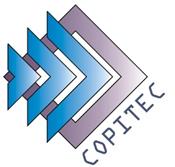 Transformación social, comportamiento humano y espectro radioeléctrico


 
Manejo remoto
Mas ancho de banda, 
Baja latencia
Uso en Espectro no licenciado: droms, medicina
Espectro Licenciado de uso compartido: Open RAN
Compatibilidad de redes: FO, Satélite, Móviles y fijas terrestres
IoT y 5G 
Satélites de orbita baja e intermedia: usos fijo y móvil. Grandes constelaciones
Plataformas de gran altitud  HAPS